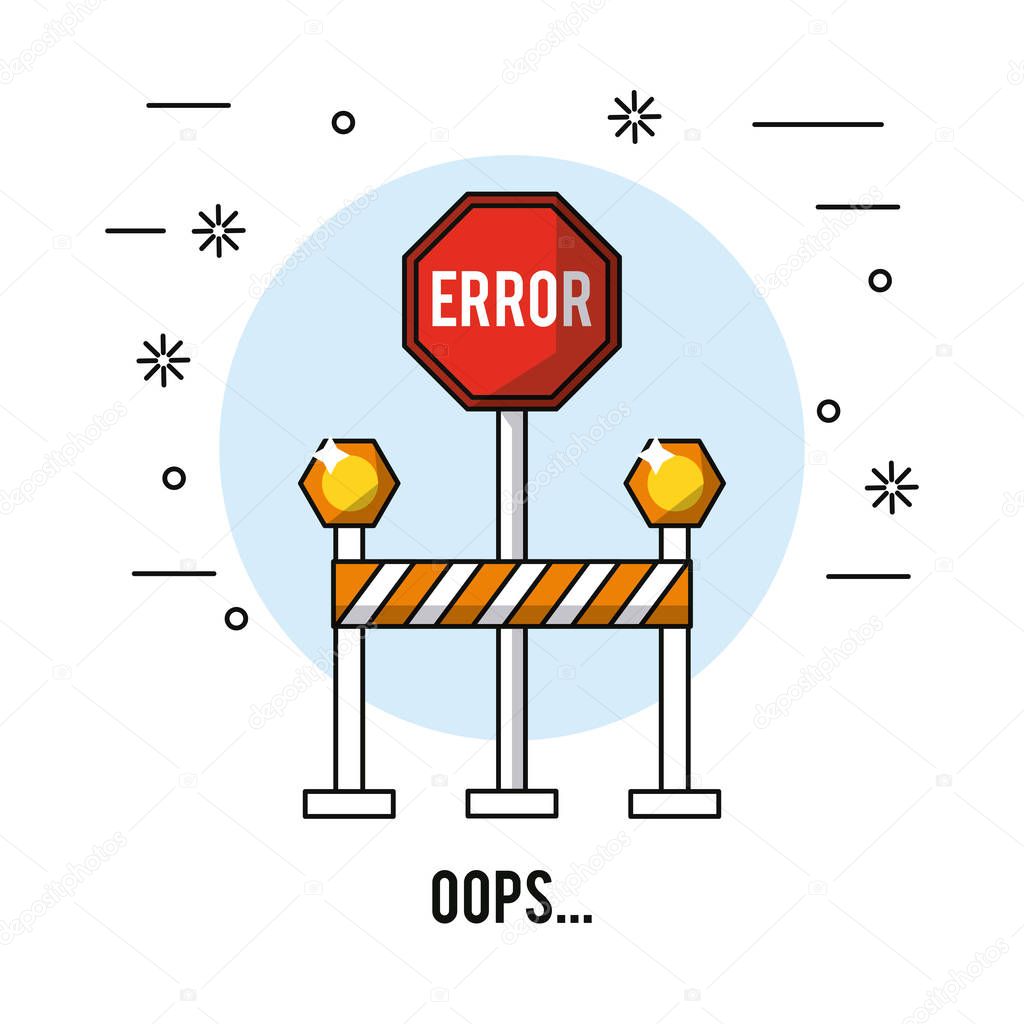 Реконструкция 
ДТП 
 с участием детей
 г. Кемерово
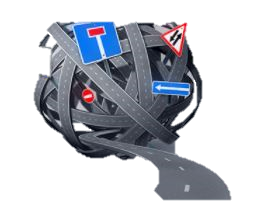 Фото с ДТП 1. Улица Рукавишникова
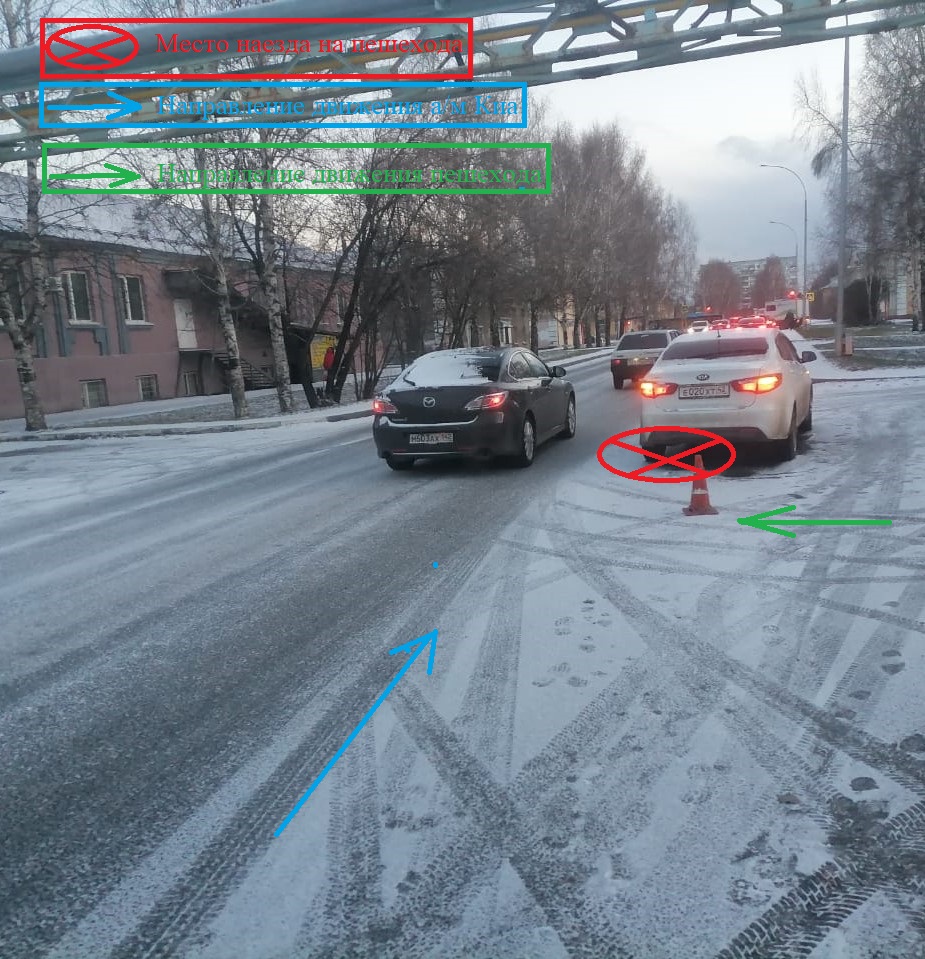 ДТП 1.
Водитель, управляя а/м KIA RIO, двигался по ул. Рукавишникова, со стороны ул. Коммунистической в направлении пр-та Ленина, совершил наезд на несовершеннолетнего пешехода, который перебегал проезжую часть ул. Рукавишникова вне пешеходного перехода, двигаясь справа налево по ходу движения а/м KIA RIO.
Сотрясение головного мозга, ушиб мягких тканей затылочной области и верхней губы
ДТП 1. ул. Рукавишникова
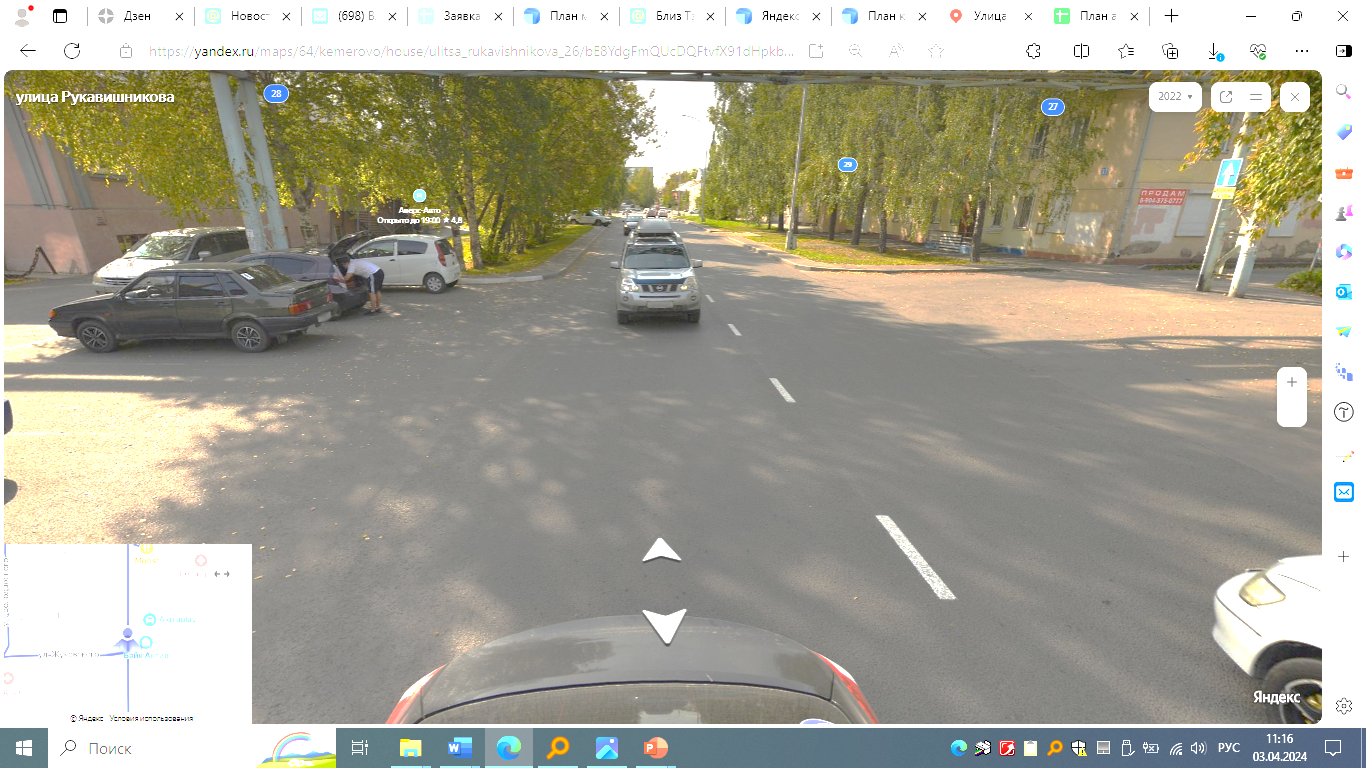 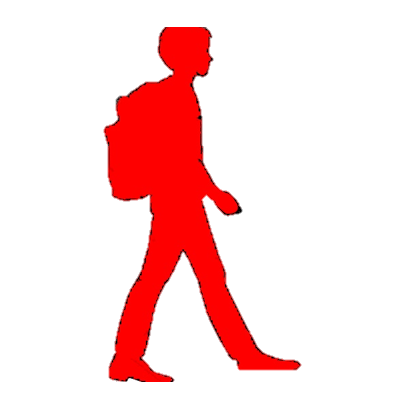 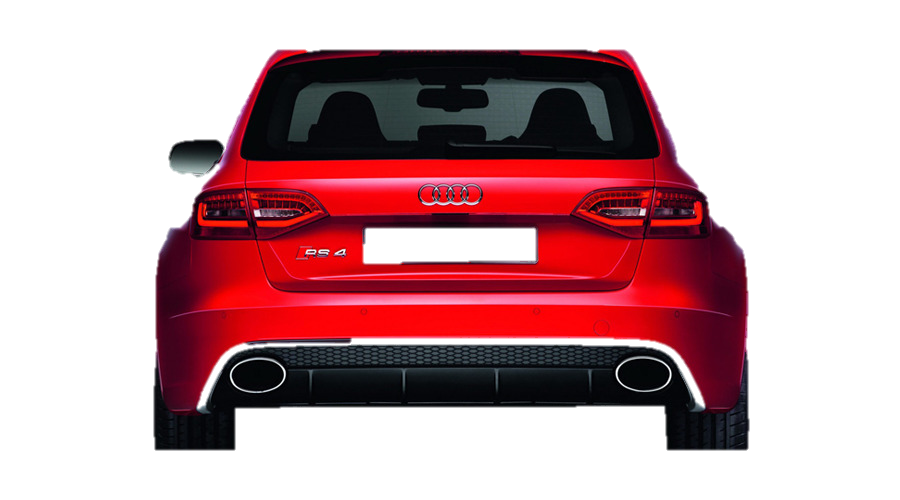 ДТП не произошло бы, если бы ребенок:
ДТП не произошло бы, если бы ребенок:
УБЕДИЛСЯ В БЕЗОПАСНОСТИ! (ЭТО САМОЕ ГЛАВНОЕ)
Дошел до ближайшего пешеходного перехода, остановился, дождался зеленого сигнала светофора, убедился, что все остановились и только тогда начал переходить, постоянно наблюдая 

Остановился, дождался безопасной ситуации, когда нет автомобилей
Фото с ДТП 2. Мост Кузбасский
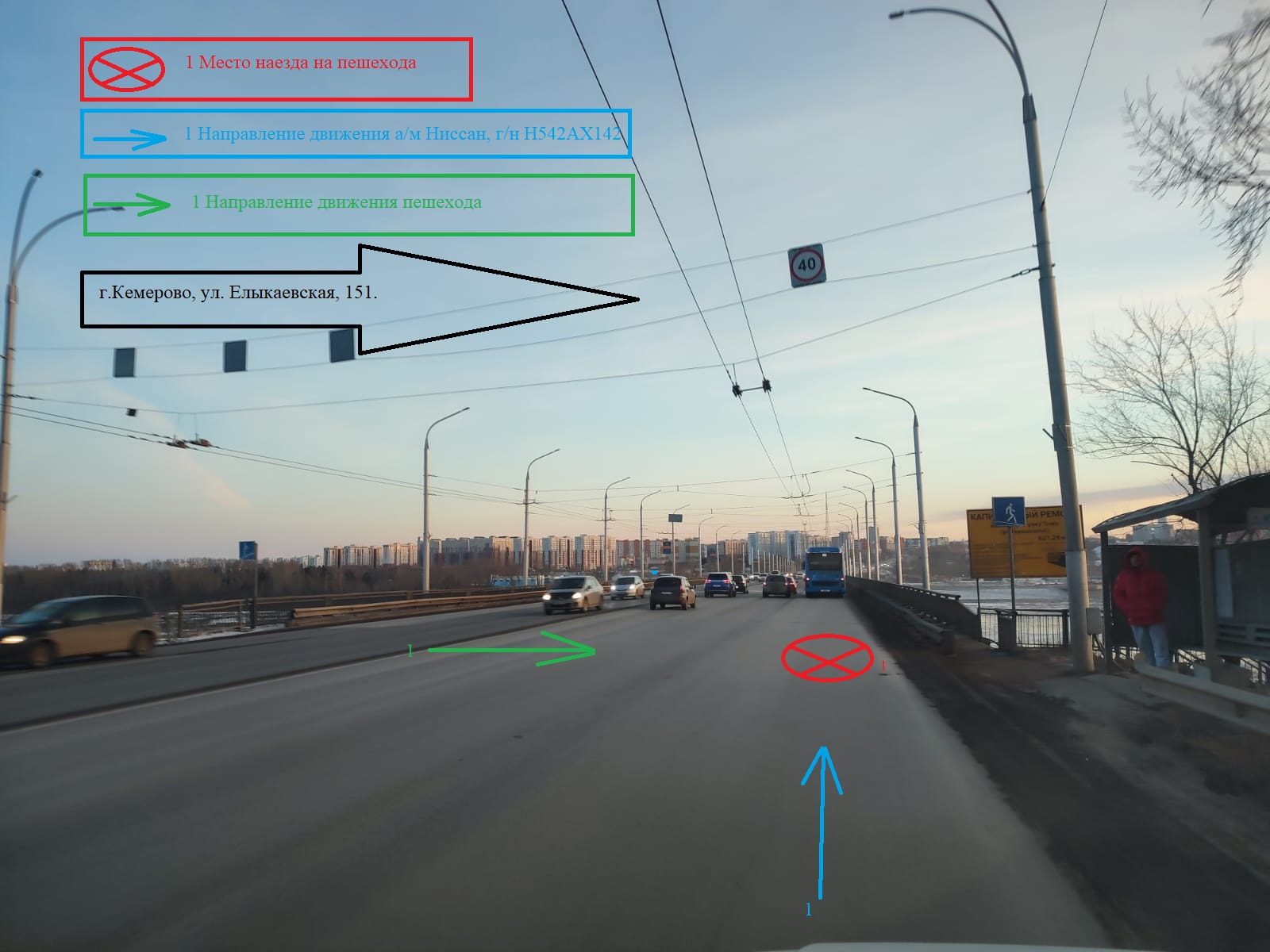 ДТП 2.
Водитель, управляя а/м VOLKSWAGEN TIGUAN, двигался по транспортной развязке у моста «Кузбасский», со стороны ул. Терешковой, совершил наезд на несовершеннолетнего пешехода, который переходил проезжую часть дороги по нерегулируемому пешеходному переходу.
Ушиб тазобедренного и коленного сустава, лучезапястного сустава и кисти
ДТП 2. Мост Кузбасский
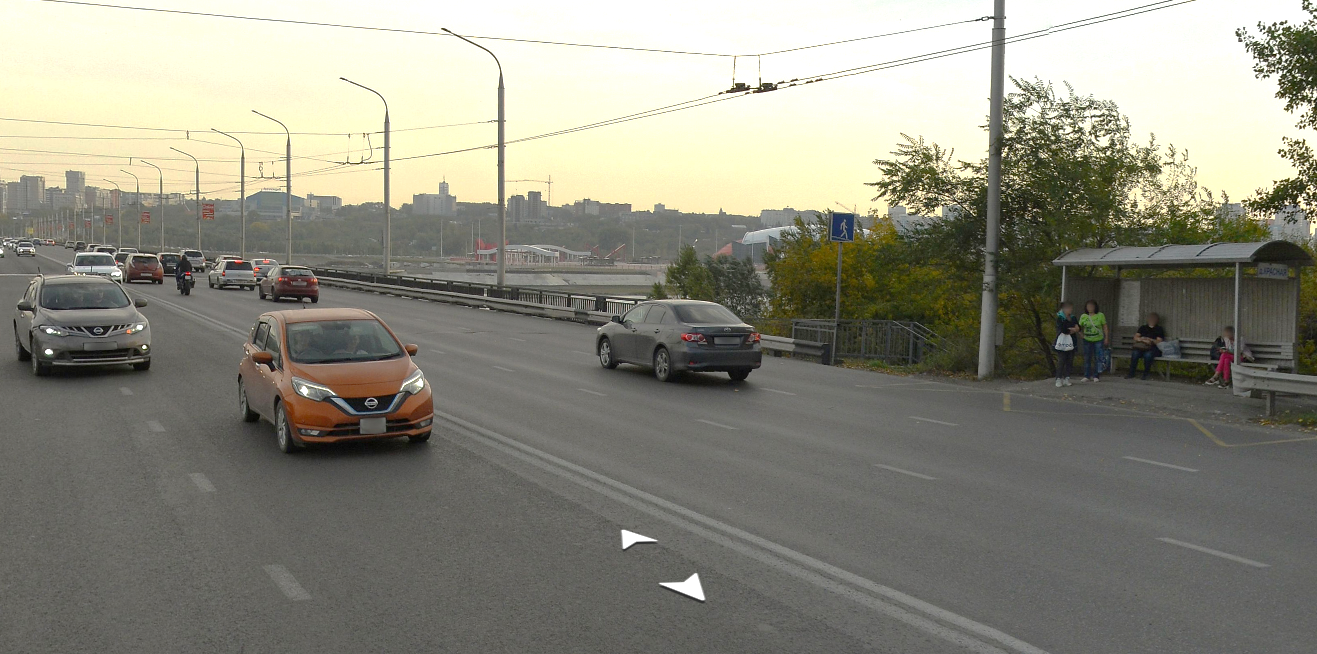 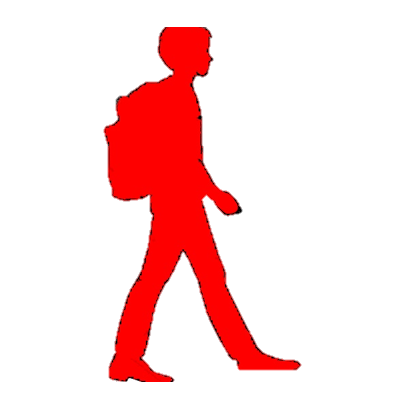 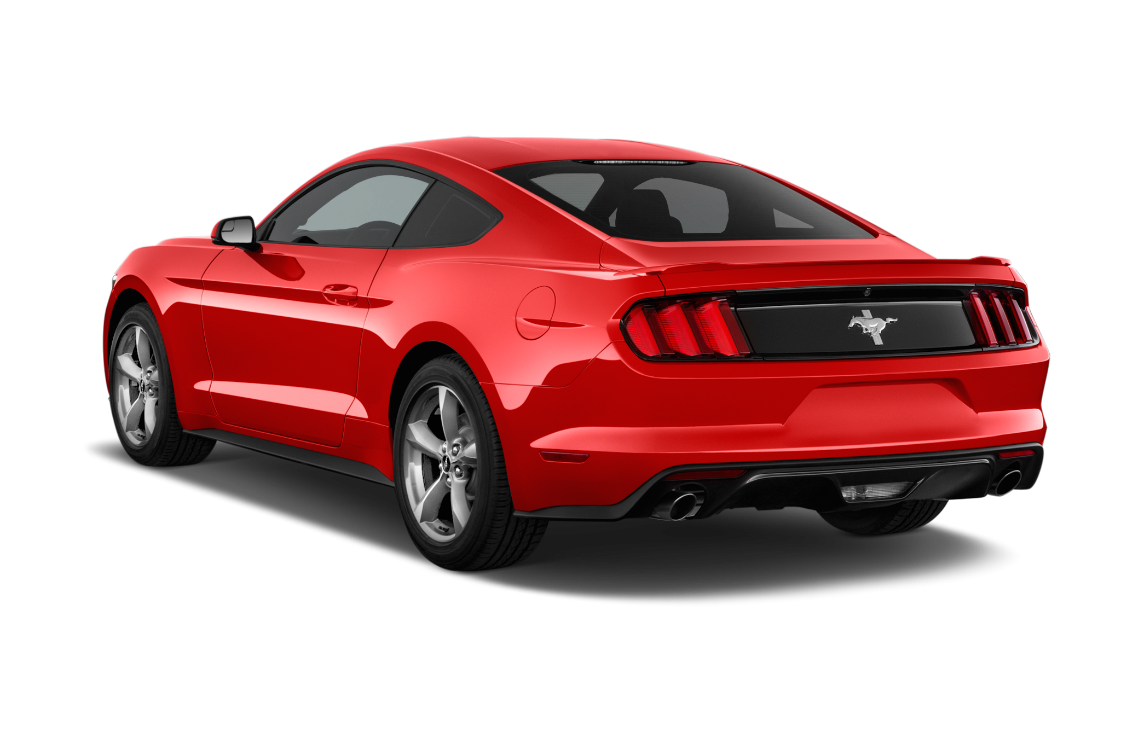 ДТП не произошло бы, если бы ребенок:
ДТП не произошло бы, если бы ребенок:
УБЕДИЛСЯ В БЕЗОПАСНОСТИ! (ЭТО САМОЕ ГЛАВНОЕ)
отправился до ближайшего пешеходного перехода, остановился, дождался зеленого сигнала светофора, убедился, что все остановились и только тогда начал переходить, постоянно наблюдая
Фото с ДТП 3. ул. Рукавишникова
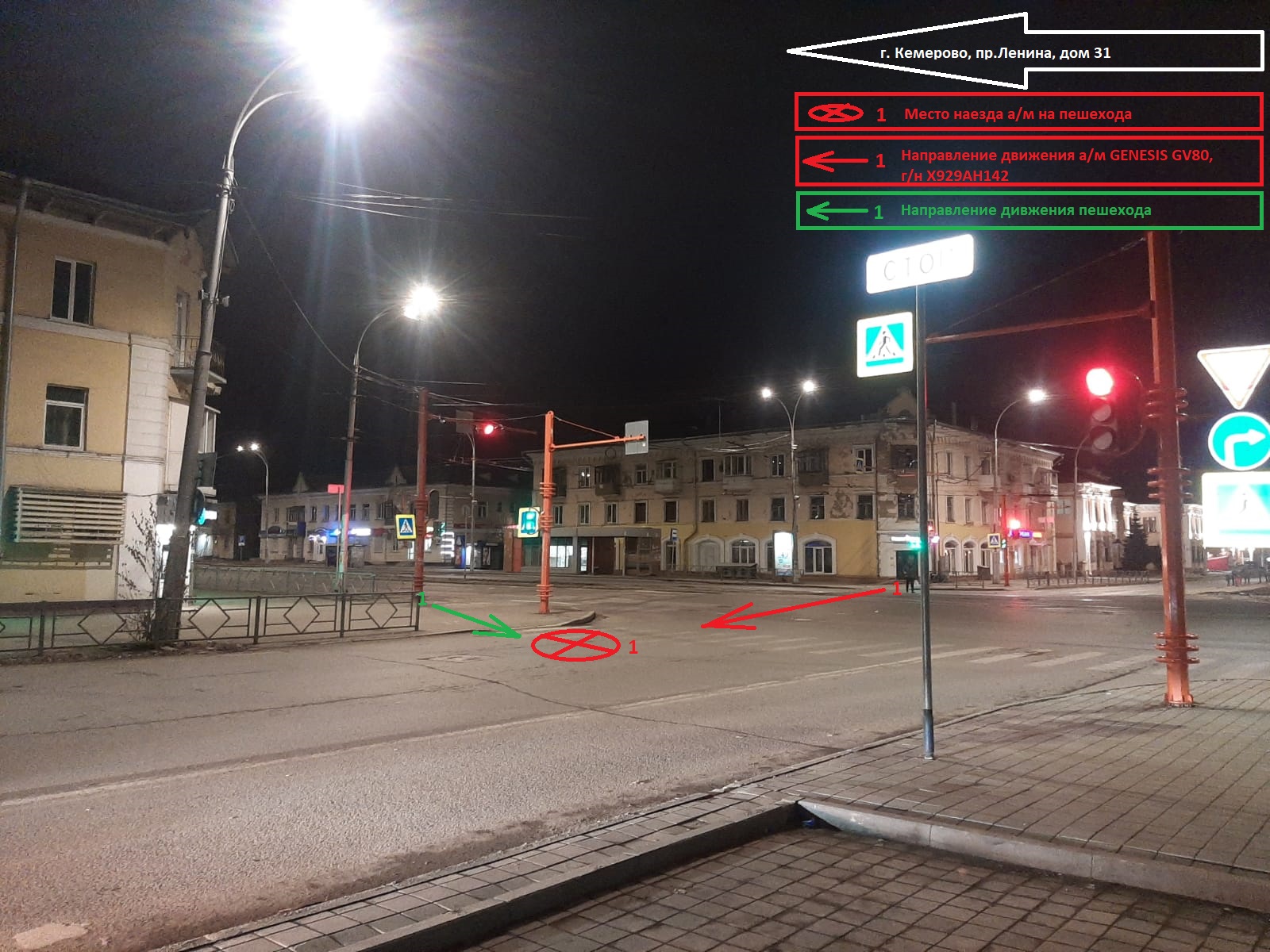 ДТП 3.
Водитель, управляя автомобилем GENESIS GV80, двигался по ул. Дзержинского, при проезде регулируемого перекрестка допустила наезд на несовершеннолетнего пешехода, который начал переходить проезжую части дороги по регулируемому пешеходному переходу (на разрешающий сигнал светофора.
От полученных травм пешеход скончался.
ДТП 3. ул. Рукавишникова
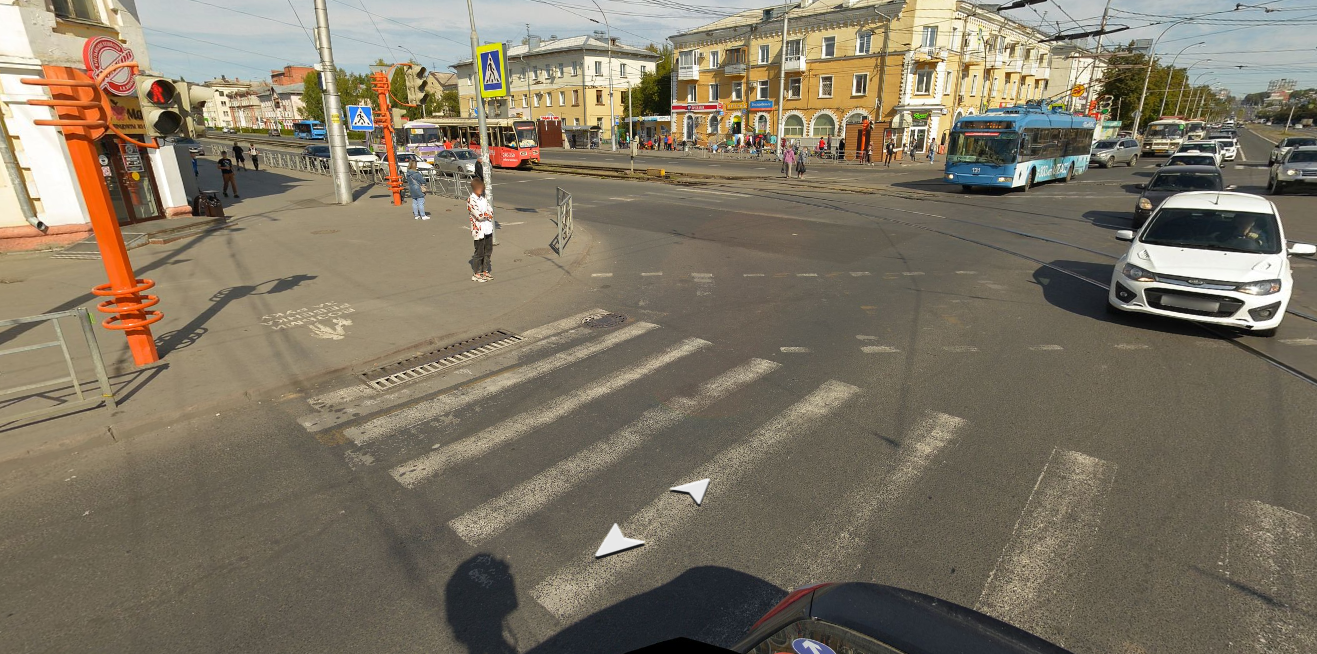 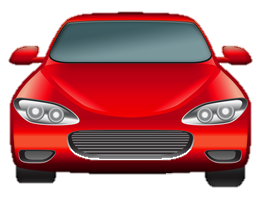 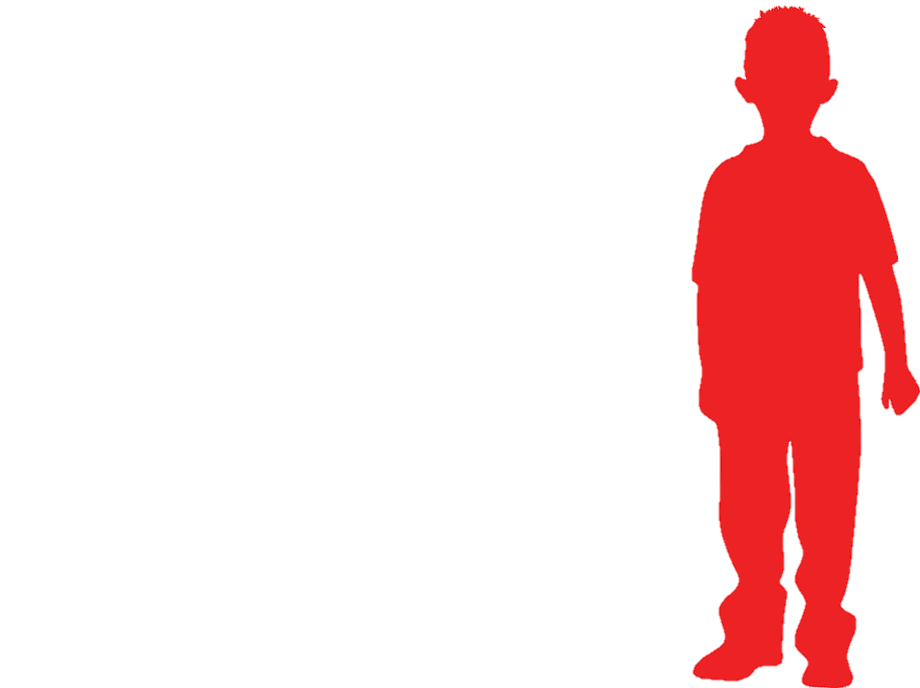 ДТП не произошло бы, если бы ребенок:
ДТП не произошло бы, если бы ребенок:
УБЕДИЛСЯ В БЕЗОПАСНОСТИ! (ЭТО САМОЕ ГЛАВНОЕ)

остановился, осмотрел весь перекресток, убедился, что весь транспорт остановился и пропускает его, и только тогда начал переходить, постоянно наблюдая
Фото с ДТП 4. ул. Серебряный бор
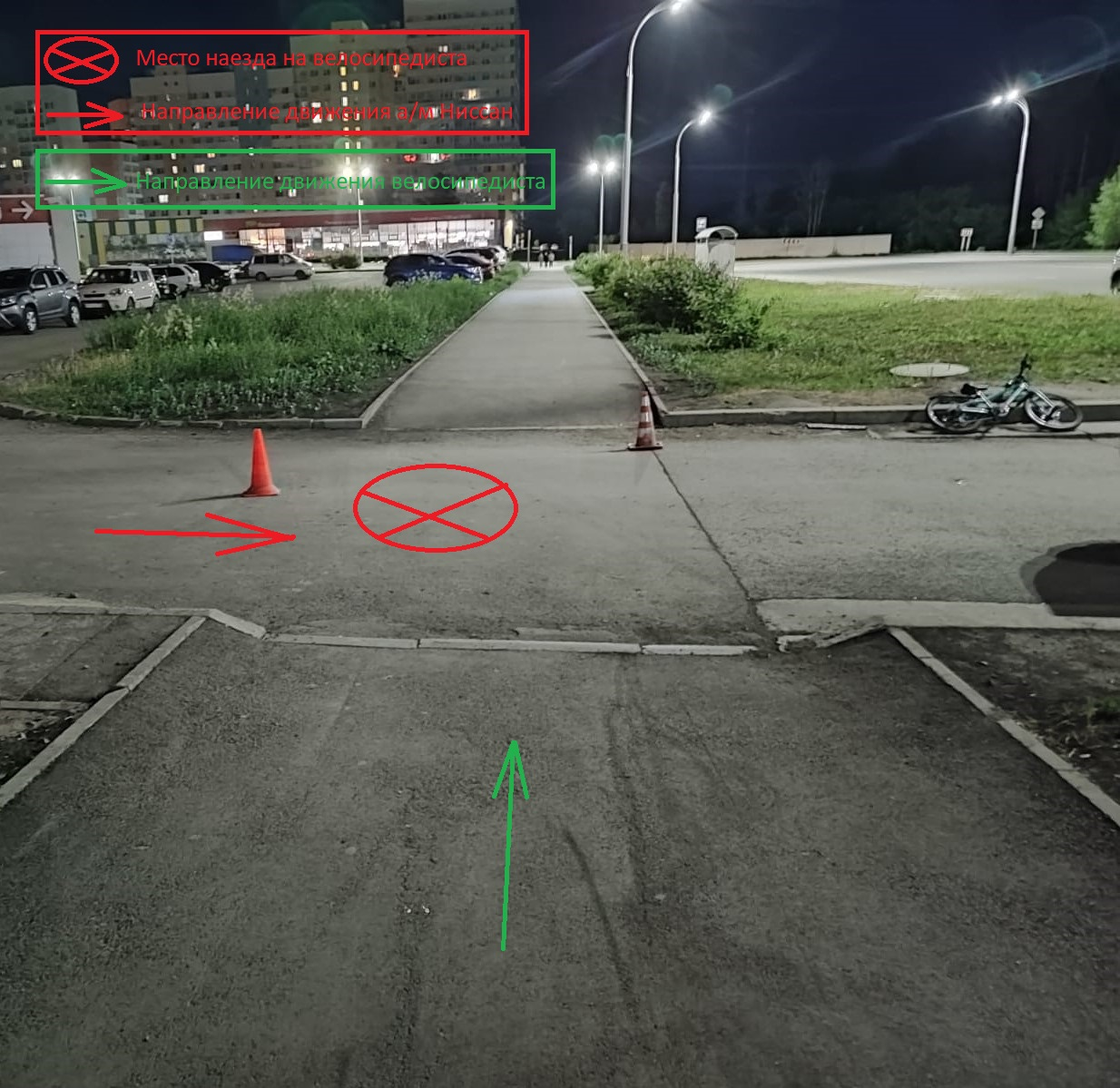 ДТП 4.
Водитель, управляя а/м NISSAN SUNNY, выезжая с прилегающей территории не уступил дорогу и совершил наезд на несовершеннолетнего велосипедиста, который двигался на велосипеде по тротуару.
Ушиб левой стопы
ДТП 4. ул. Серебряный бор
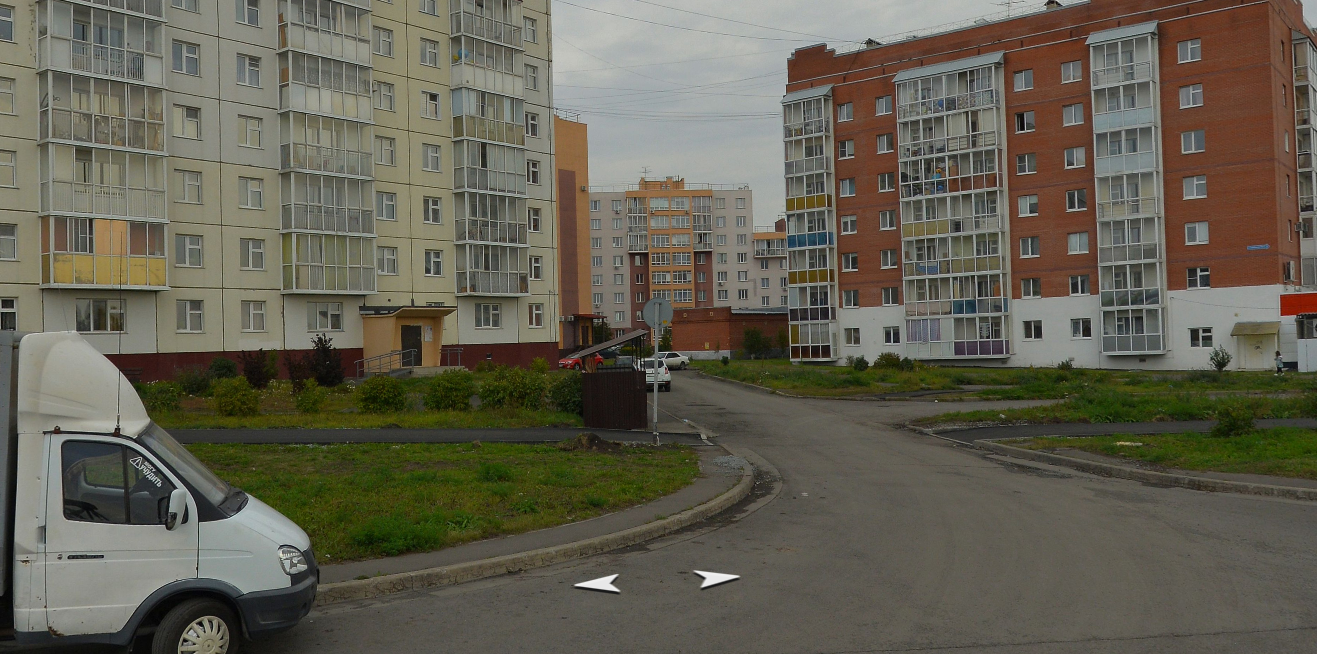 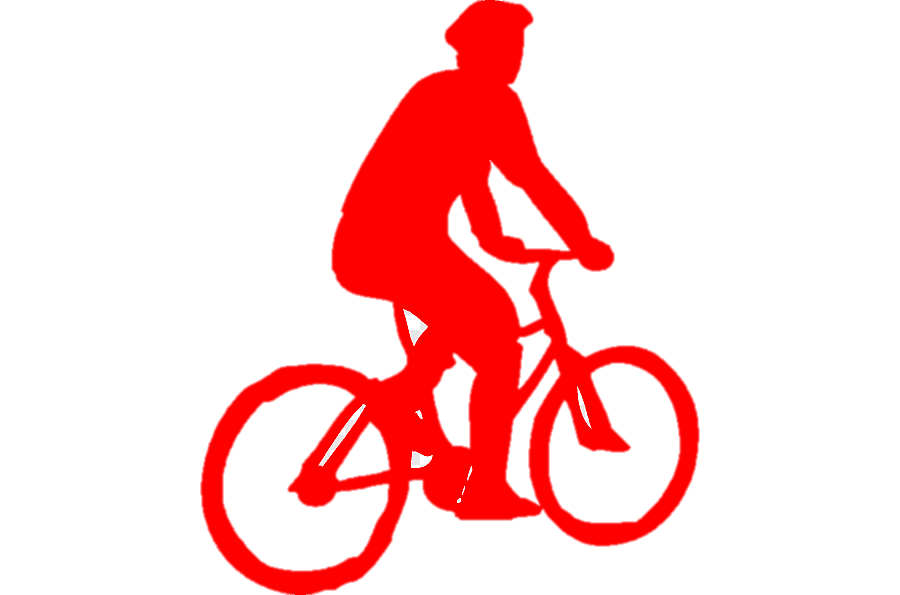 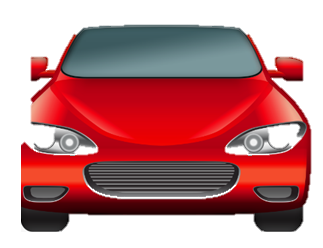 ДТП не произошло бы, если бы ребенок:
ДТП не произошло бы, если бы ребенок:
УБЕДИЛСЯ В БЕЗОПАСНОСТИ! (ЭТО САМОЕ ГЛАВНОЕ)

притормозил перед проезжей частью, убедился, что нет транспорта, или что велосипедиста пропускают и только потом пересекать проезжую часть
Фото с ДТП 5. 2-й пер. Авроры
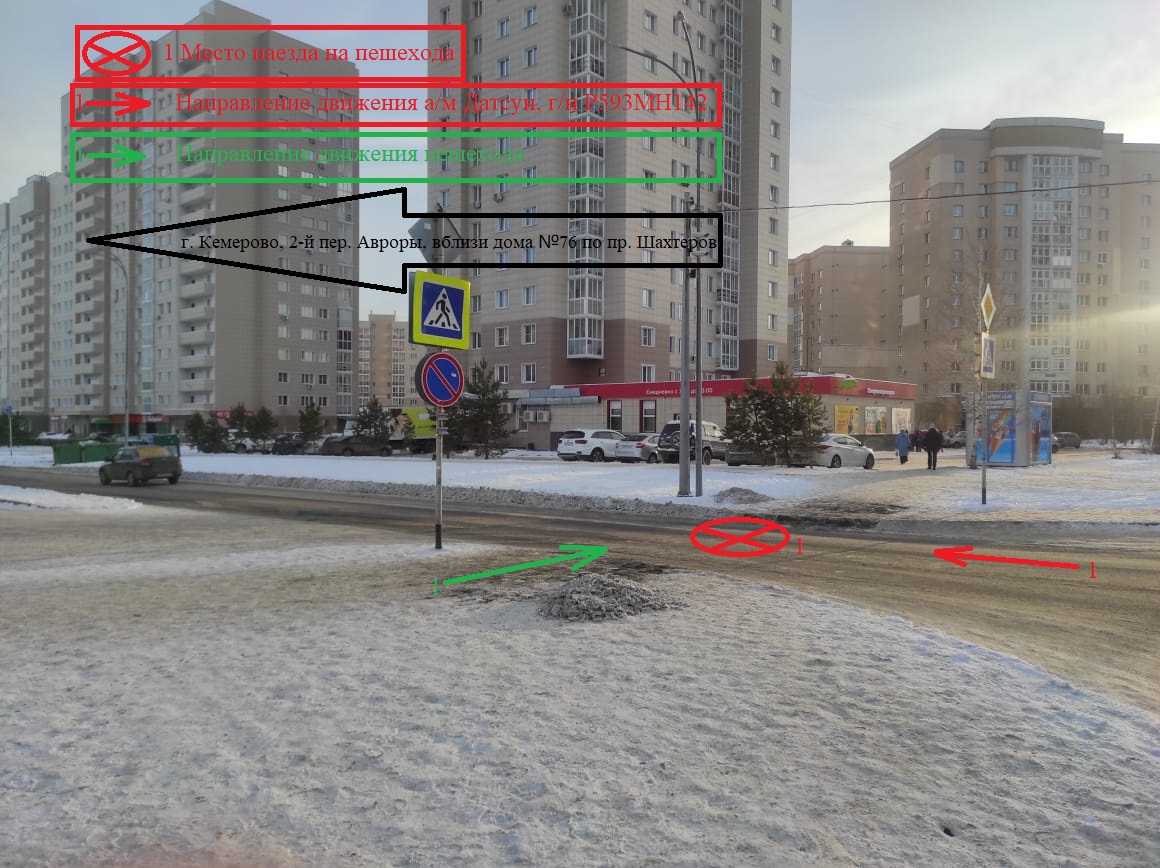 ДТП 5.
Водитель, управляя автомобилем DATSUN ON-DO, в
направлении ул. Серебряный бор, совершил наезд на
несовершеннолетнего пешехода, который переходил
проезжую часть дороги по нерегулируемому пешеходному переходу
От полученных травм пешеход скончался.
ДТП 5. 2-й переулок Авроры
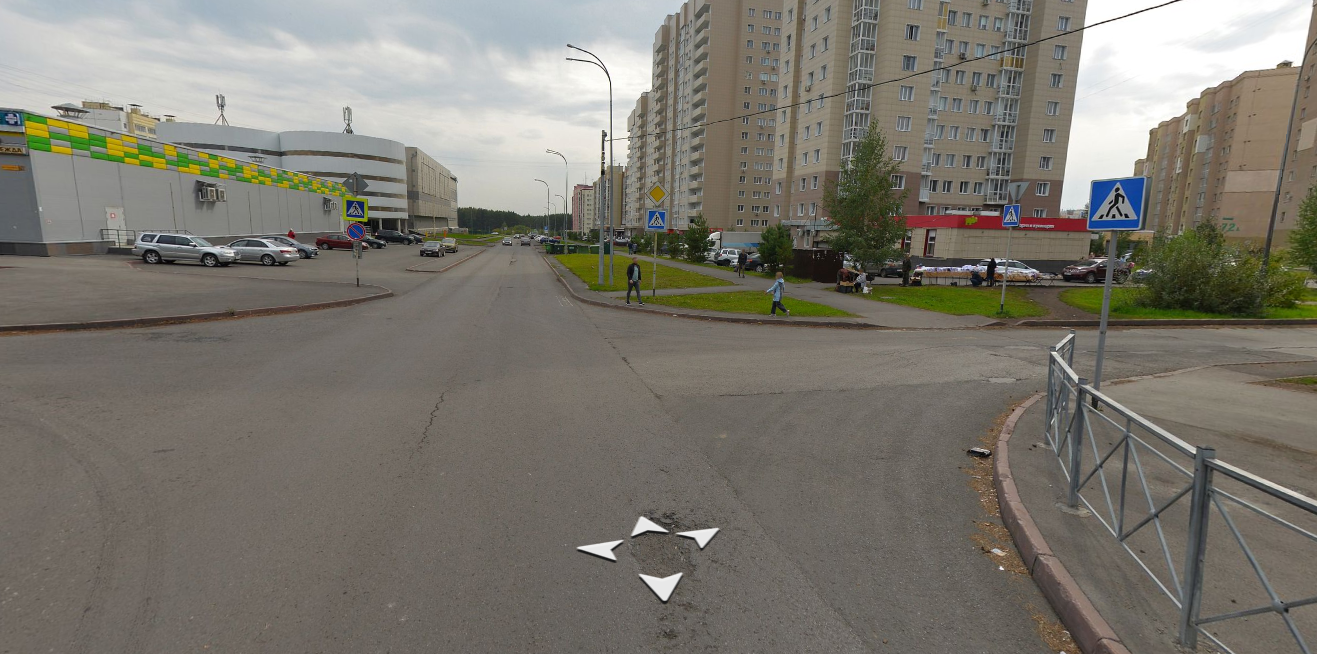 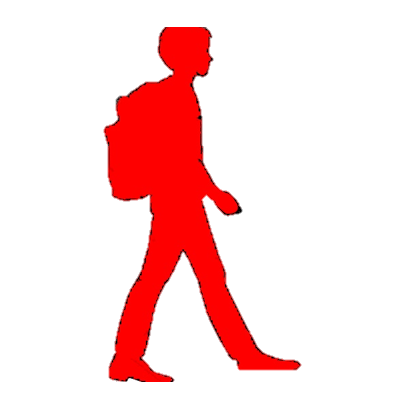 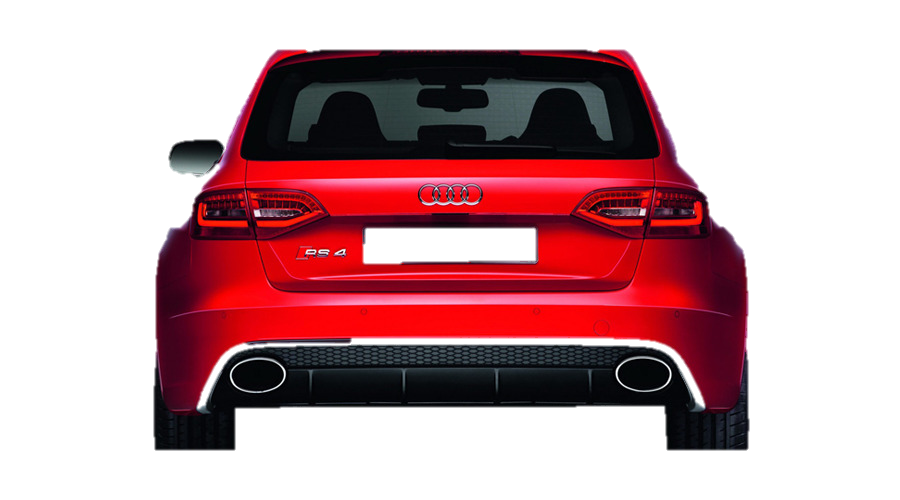 ДТП не произошло бы, если бы ребенок:
ДТП не произошло бы, если бы ребенок:
УБЕДИЛСЯ В БЕЗОПАСНОСТИ! (ЭТО САМОЕ ГЛАВНОЕ)

остановился, осмотрел весь перекресток, убедился, что весь транспорт остановился и пропускает его, и только тогда начал переходить, постоянно наблюдая
Фото с ДТП 6.
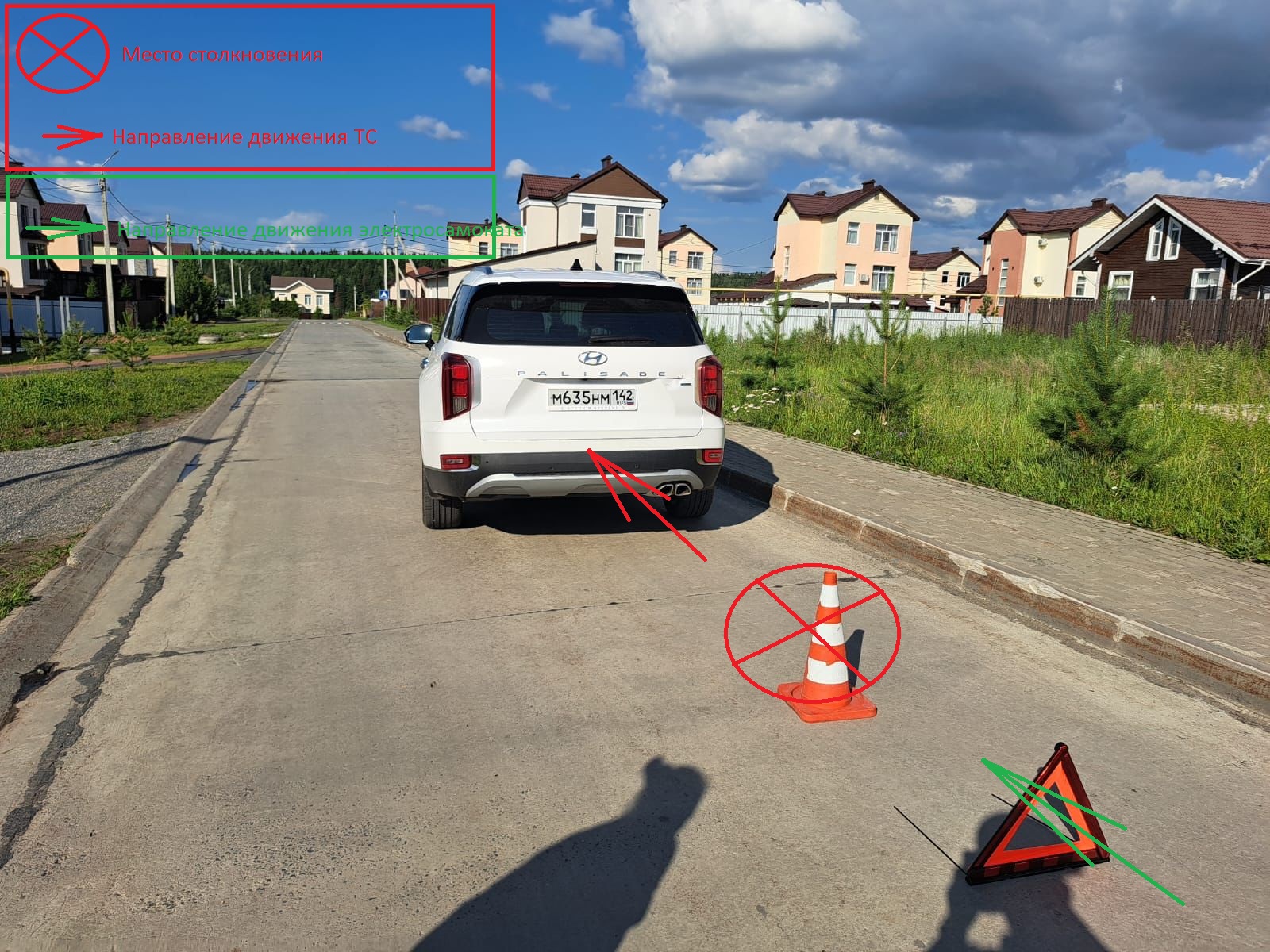 ДТП 6.
Несовершеннолетний водитель, управляя электросамокатом, двигался по ул. Благодатной (Лесная Поляна), совершил столкновение с двигавшимся впереди него в попутном направлении а/м HYUNDAI PALISADE
Ушиб поверхности грудной клетки, ушиб нижней губы и носа
ДТП 6, Лесная Поляна
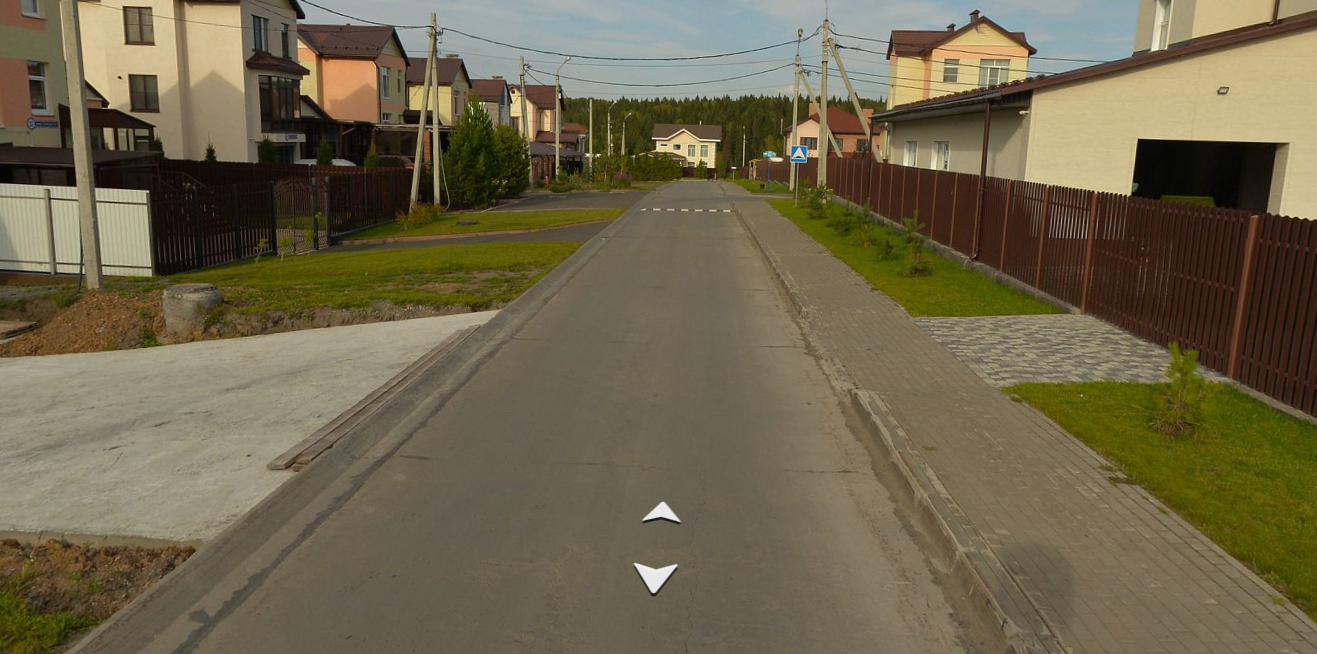 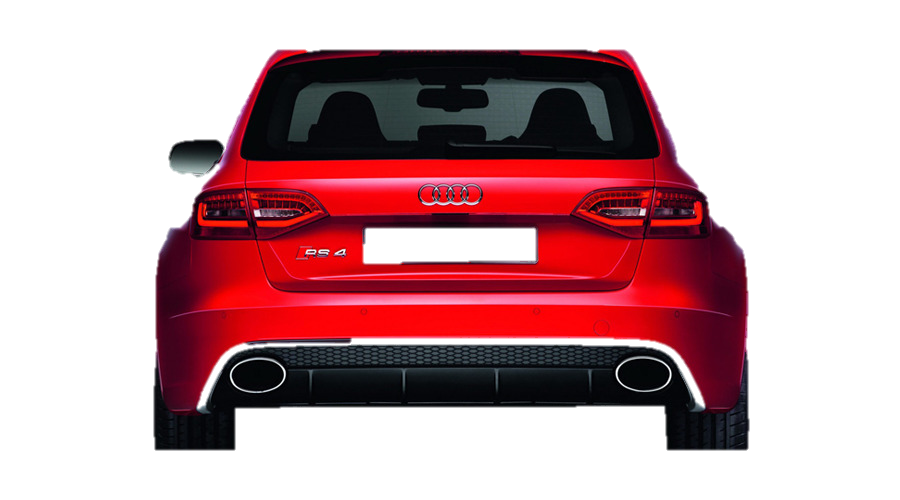 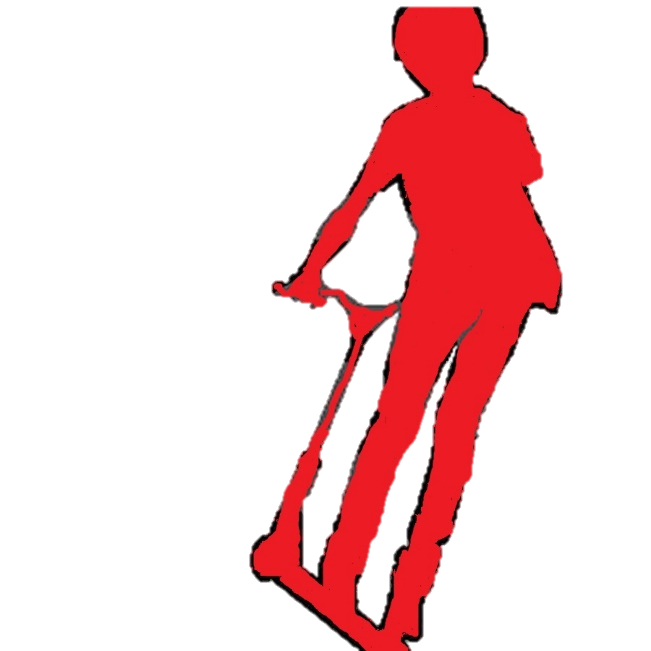 ДТП не произошло бы, если бы ребенок:
ДТП не произошло бы, если бы ребенок:
УБЕДИЛСЯ В БЕЗОПАСНОСТИ! (ЭТО САМОЕ ГЛАВНОЕ)

выбрал для катания специальную площадку, где нет автомобилей
На проезжей части и даже во дворе кататься на самокатах очень опасно